Figure 1: Time-line of major discoveries and major clinical studies in the field of ischaemic conditioning.
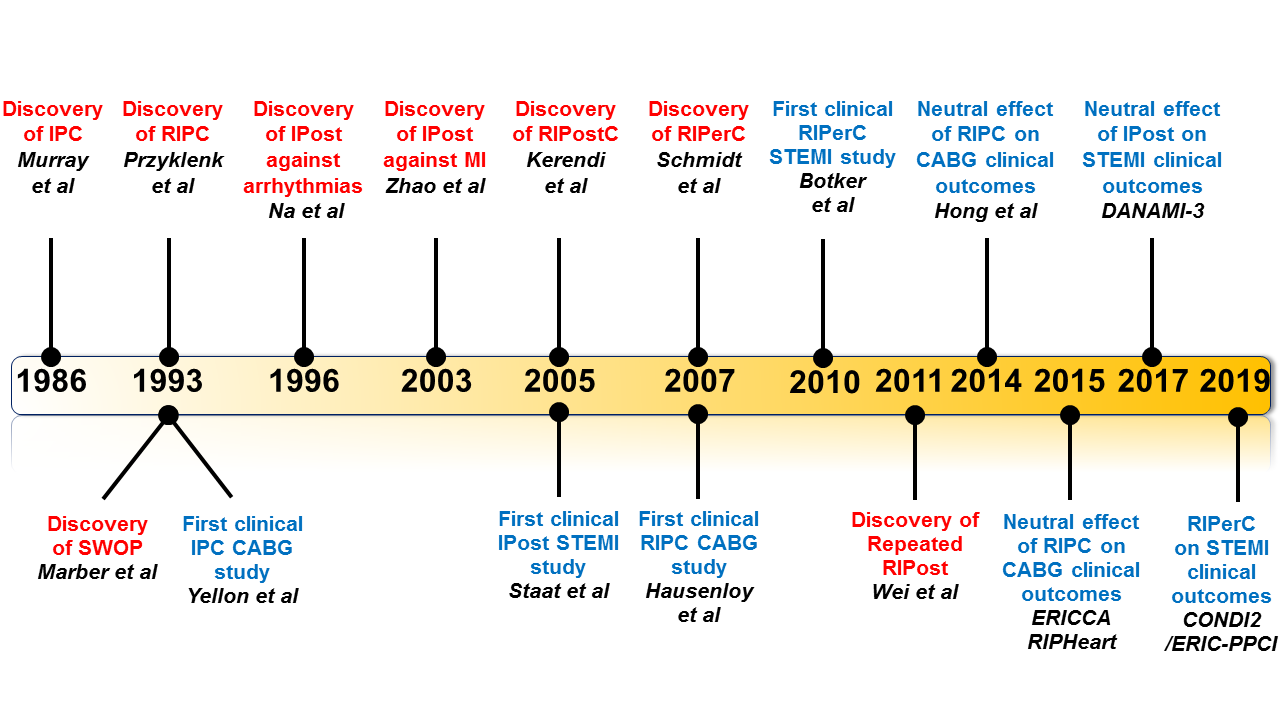 Mervyn Chan et al. Conditioning Medicine 2017